Tiskarstvo u hrvatskoj
Izradili: Mislav Juraković i Luka Bogdanović 7.a
Tiskarstvo
Tiskarstvo je tehnika mehaničkog umnožavanja istovjetnih primjeraka teksta ili slika

Početci tiskanja knjiga padaju na prijelaz od 1447. na 1448. godinu i povezani su sa izumom tipografije Johannesa Gutenberga

Inkunabula je naziv za knjige tiskane u Europi nakon izuma tiskarskog stroja
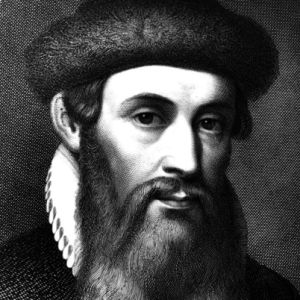 Johannes Gutenberg
Inkunabule dijelimo na:
GLAGOLJIČKE
LATINIČNE
Misal po zakonu rimskog dvora

Ispovid ku e vsaki krstjanin držan imiti i       umiti i naučiti

Spovid općena

Brevijar…
Molitvenik

Oficij

Lekcionar Bernardina Splićanina
Prve tiskare u Hrvatskoj
1. Kosinj - prva tiskara u Hrvatskoj i u jugoistočkoj Europi, a osnovali su je knezovi Frankopani

U njoj je 1483. godine tiskan “Misal po zakonu rimskog dvora” , najstarija hrvatska tiskana knjiga na glagoljici
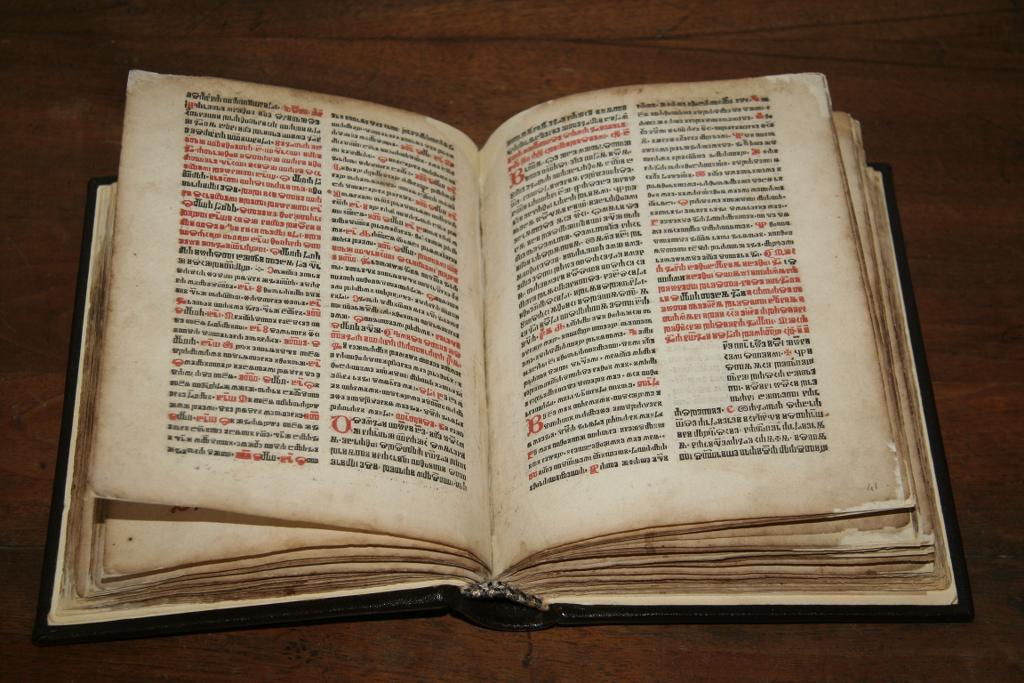 Misal po zakonu rimskoga dvora je naziv za hrvatski prvotisak tiskan 1483. godine.

 Misal je otisnut samo 28 godina nakon dovršetka Gutenbergovog tiskanjaBiblije. 

 Činjenica je da je misal tiskan na hrvatskom jeziku i glagoljicom, svjedoči o društvenom, gospodarskom, kulturnom i intelektualnom potencijalu Hrvata u drugoj polovici 15. stoljeća.
2. Senj – Senjsku tiskaru osnovao je  Blaž Baromić, jedan od najvažnijih osoba hrvatske kulturne povijesti

1494. godine Baromić je dovršio prvo djelo senjske tiskare odnosno drugo izdanje glagoljskog “Misala po zakonu rimskoga dvora”

Još je otisnuto: Brevijar, Spovid općena, Mirakuli blažene Deve Marije, Korizmenjak, Ritual, Meštrija dobra umrtija…
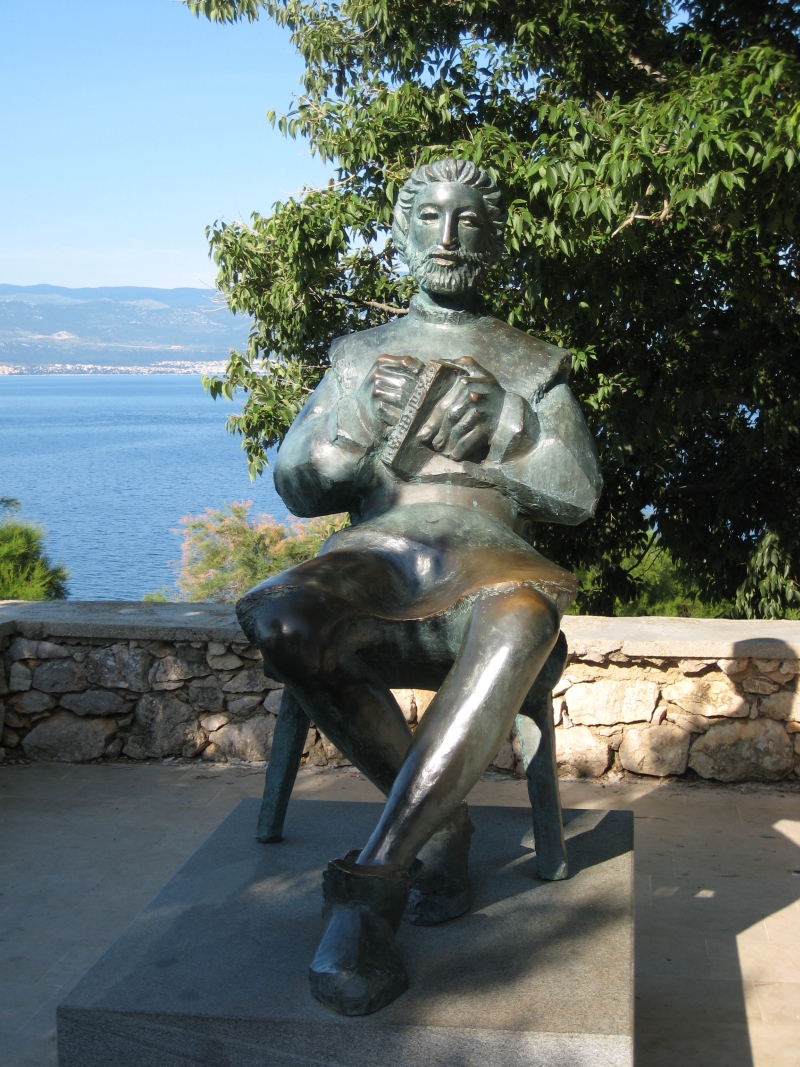 Spomenik Blaža Baromića
3. Rijeka – Riječku tiskaru osnovao je pisac i biskup Šimun Kožičić Benja. Tiskanje traje od 1530. do 1531. godine

U Rijeci je otisnuto najmanje 5 knjiga, to su: Oficij, Knjižice krsta, Knjižice od žitija rimskih arhijerov i cesarov, Od bitja redovničkog knjižice, a među njima je najpoznatija knjiga Misal hruackog.
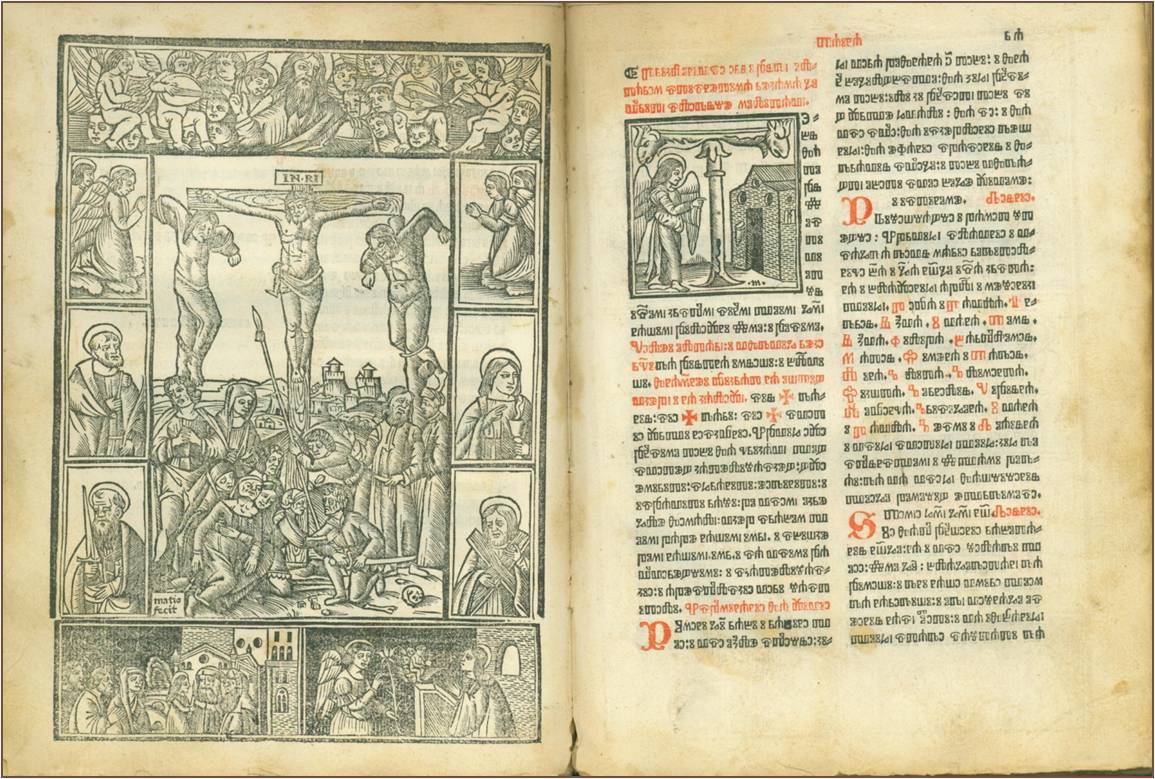 Misal hruackog
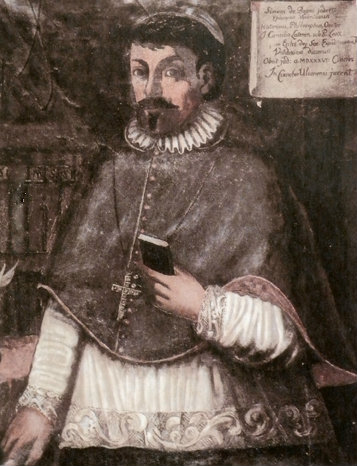 Šimun Kožičić Benja
KVIZ
1. Tko je izumio prvi tiskarski stroj?
    a) Šimun Kožičić Benja
    b) Johannes Gutenberg
    c) Blaž Baromić

2. Gdje je tiskan Brevijar?
    a) u Senju
    b) u Rijeci
    c) u Kosinju

3. Kako se naziva poznata glagoljaška knjiga?
    a) Misal po zakonu rimskog dvora
    b) Knjižica krsta
    c) Oficij
4. Što je inkunabula?
    a) Naziv za bajke u Europi
    b) Naziv za knjige u Europi
    c) Naziv za romane u Europi

5. Kada započinje tiskarstvo?
    a) od 1747. na 1848. godinu
    b) od 1474. na 1484. godinu
    c) od 1447. na 1448. godinu

6. Poveži parove.a) Kosinj          Korizmenjakb) Senj             Misal hroackogac) Rijeka          Frankopani
KRAJ
Hvala na pozornosti!